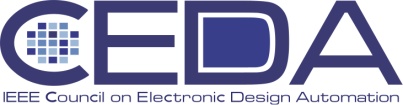 Publicity
Nanette Collins, Andreas Kuehlmann
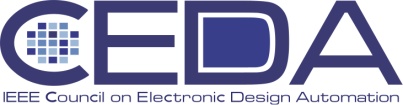 CEDA Publicity
Goal: Continue building CEDA’s image, visibility, name recognition with electronics design community 
Tactics Include:
Outreach to Industry Influencers
News Releases
Three since May 5:  Kaufman Award Nominations Open, Awards Presented at DAC, DAC luncheon Speaker
Opinion Pieces
IEEE CEDA Corner Blog on EDACafe
Seven posts since February 2011from Andreas Kuhlmann, Donatella Sciuto, Thomas Harms, Shishpal Rawat
Blog location:  www10.edacafe.com/blogs/ceda/
CEDA Publicity Cont.
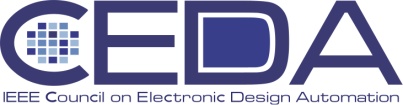 Sample Coverage:
EETimes--Quaffing a beer with The Father of ED
edagraffiti--Pat Pistilli: the first cell library, the first printed label and more
Gabe on EDA--Expanding EDA's Business Models
EDN--Kaufman Award winner Pat Pistilli: DAC and the birth of the EDA industr
EDA Confidential--Pat Pistilli: Strength & Honor
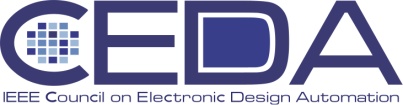 CEDA Publicity
CEDA Employs a PR Consultant Who:
Develops a yearly PR plan
Writes, distributes news releases 
Promotes the Distinguished Speaker Series 
Promotes Various Awards Programs
Assists in the Development of Blog Posts 
Assists in the Development of Opinion Pieces
Regularly Contacts Editors, Analysts about CEDA